Figure 2. Task switching and behavioral accuracy around task-rule switches. (A) Illustration of the alternation of pro- ...
Cereb Cortex, Volume 24, Issue 8, August 2014, Pages 1996–2008, https://doi.org/10.1093/cercor/bht050
The content of this slide may be subject to copyright: please see the slide notes for details.
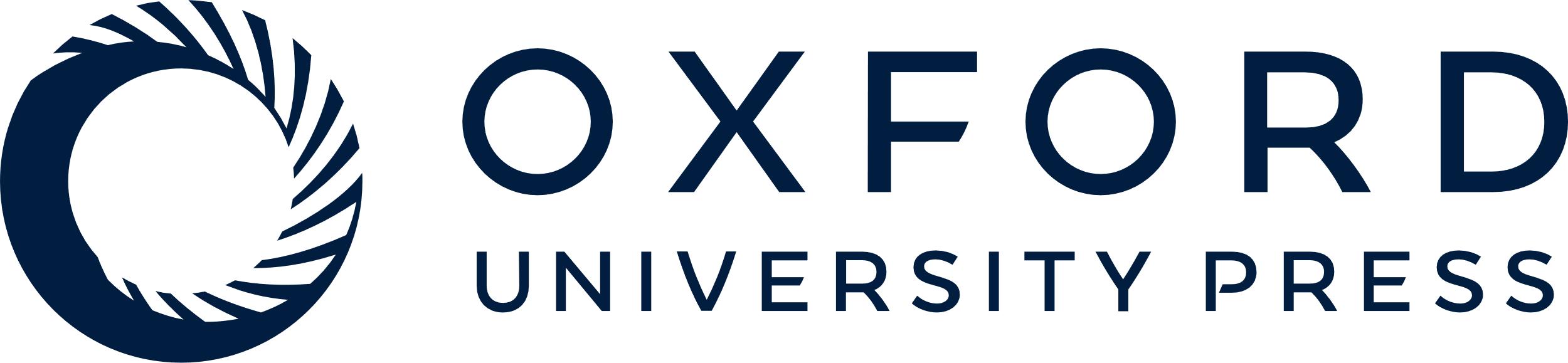 [Speaker Notes: Figure 2. Task switching and behavioral accuracy around task-rule switches. (A) Illustration of the alternation of pro- and antisaccade task rules that were switched without overt cue every 5–10 trials. (B) The proportion of correctly performed “automatic” trials relative to all trials in monkey Q across all 32 sessions (upper panels) and on average across sessions (bottom panel) relative to the trial (x-axis) in which the task rule switched from a pro- to an antisaccade rule (left panels) or from an anti- to a prosaccade rule (right panels). (C) Proportion of correct trials of monkey Q with a response time that indicated controlled task processing, that is, with reaction times >110 ms relative to the peripheral cue. The y-axis denotes the trial number relative to the task-rule switch trials. (D and E) Same format as B and C, but for monkey B. (E) Stereotactic location (left panel) of intracranially implanted EEG electrodes with the major sulci of the underlying neocortex sketched as lines. The right panel illustrates the cortices underlying the electrode locations. For all panels with statistical markers (stars) of significance, **P ≤ 0.01 and **P ≤ 0.001.


Unless provided in the caption above, the following copyright applies to the content of this slide: © The Author 2013. Published by Oxford University Press. All rights reserved. For Permissions, please e-mail: journals.permissions@oup.com]